3. Plan & Deliver RotationNov 16 – Dec 16
Update & Standardize 9-box tool (CPA level)
3. Plan & Deliver RotationNov 16 – Dec 16
Re-calculate stock policy for FG & Raw Material
3. Plan & Deliver RotationNov 16 – Dec 16
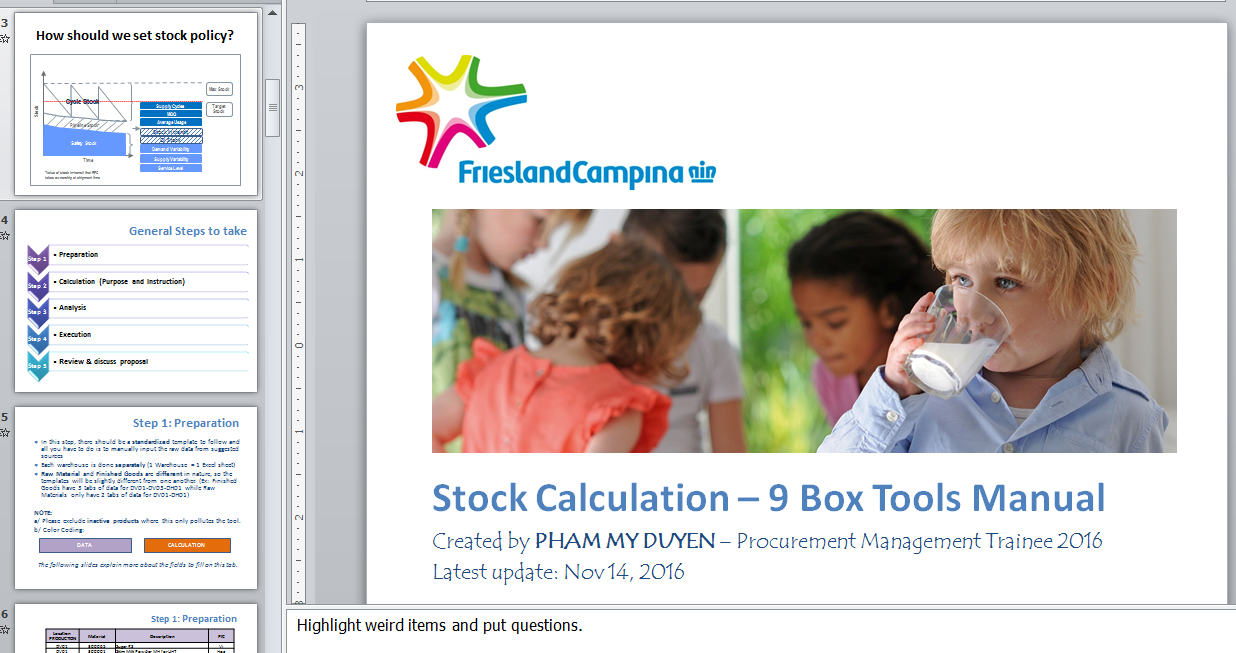 Create a How-to : “FCV Stock Calculation” and “9 Box Tools Manual”